Using Gepard to Make Dotplots
by Andrew Kapinos (2019)
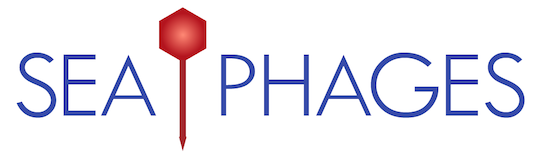 Dotplots
A graphical representation of the similarity between two sequences:
Low degrees of similarity are represented by weak, scattered signals
High degrees of similarity are represented by thick, diagonal signals
Low Similarity
High Similarity
[Speaker Notes: Andrew]
Example Dotplot
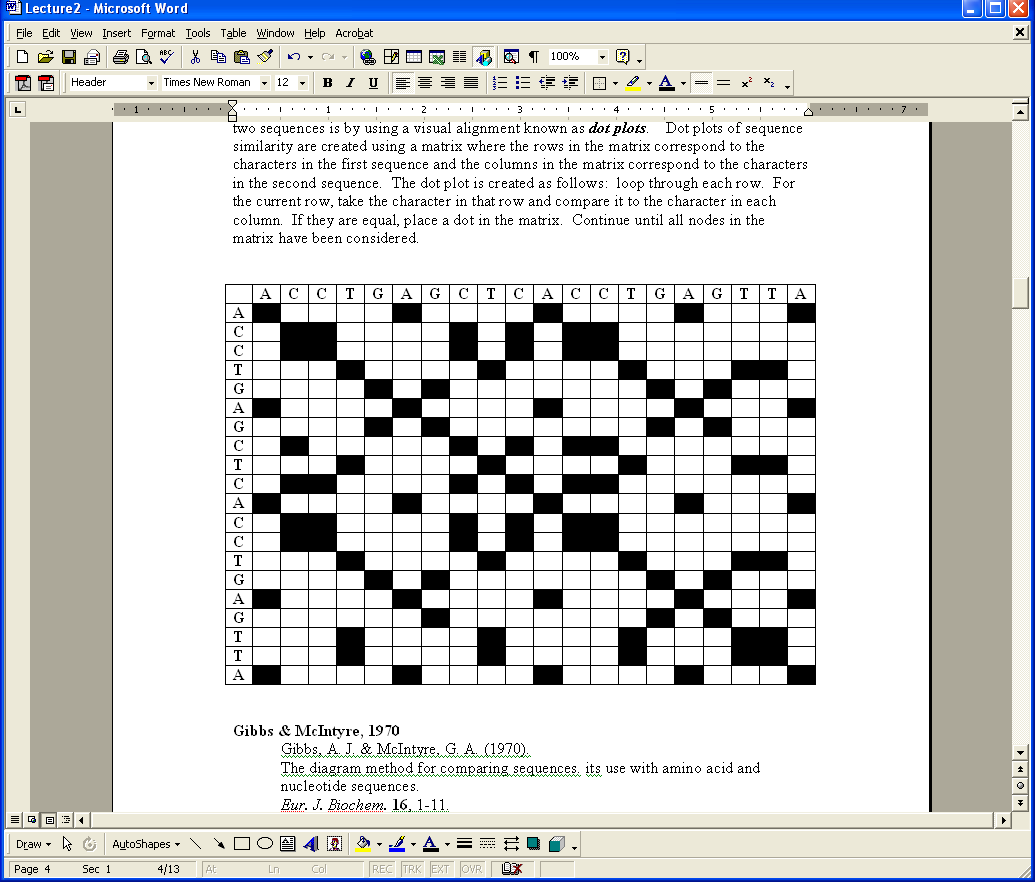 String of letters:
word
Dotplots: Sequence Comparisons Across Entire Genome
A dot plot is a simple graphical representation of identical residues between two sequences. 
The X axis represents the first sequence (PHO5), 
The Y axis represents the second sequence (PHO3)
A dot is plotted for each match between two residues of the sequences.
Diagonal lines reveal regions of identity between the two sequences.
Example: protein sequences of the Pho5p and Pho3p phosphatases in the yeast Saccharomyces cerevisiae
Dotplot with Word Matches
With nucleic sequences, each residue is expected every 4 positions on average
Single letter-based dot plot not very informative
Can set up dot plots to display only word (multiple letter) matches
Words correspond to a diagonal of dots in the letter-based dot plot
Ex: alignment of PHO5 and PHO3 coding sequences, with different word sizes
larger the word size, higher the stringency of match
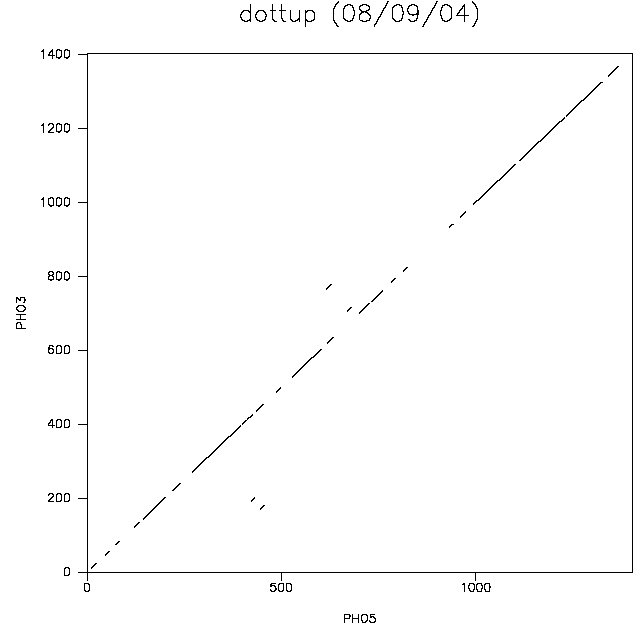 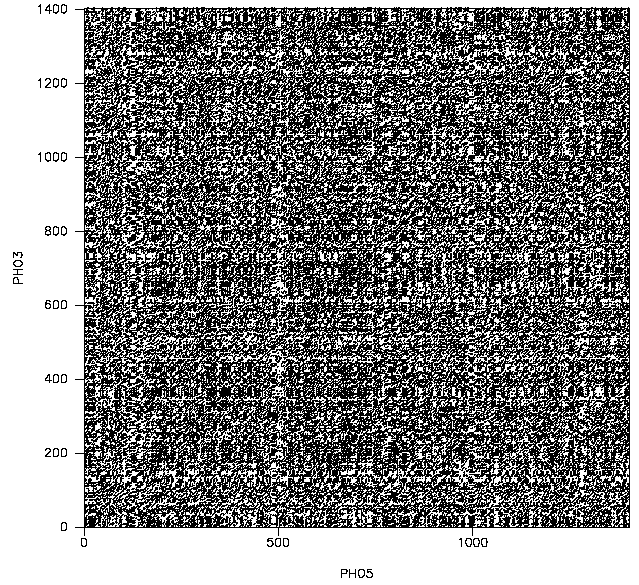 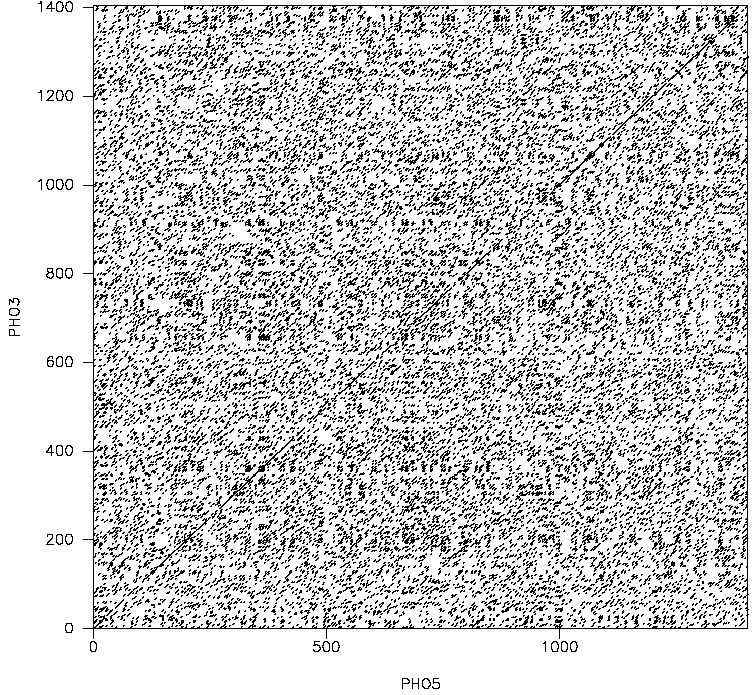 Word size = 10
Word size = 2
Word size = 3
Dotplots
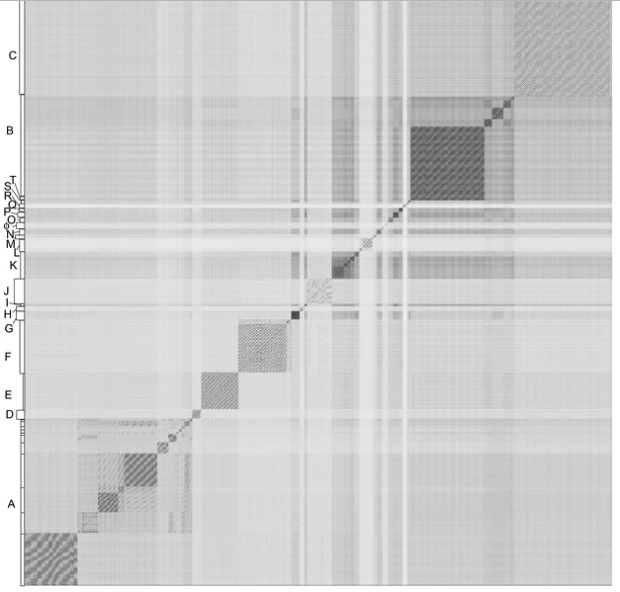 A graphical representation of the similarity between two sequences:
Low degrees of similarity are represented by weak, scattered signals
High degrees of similarity are represented by thick, diagonal signals
Pope et al. 2015
[Speaker Notes: Andrew]
Comparing Phage Genomes
Now it’s your turn!
What kinds of questions might you have about phage genomes and how they compare to one another?
Think about...
Previous papers/studies we’ve gone over–what did they investigate?
Your phage genome analysis so far, and what other genomes looked like (are there any differences you’ve noticed? Similarities?)
So, What’s Next?
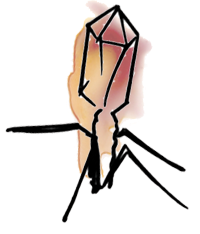 Think about the questions you can ask and answer using dotplots:
Inter-/intra-cluster similarity
Repeating regions
Rearrangement events
Structural differences
How do I make a dotplot?
First, we need to collect some data...
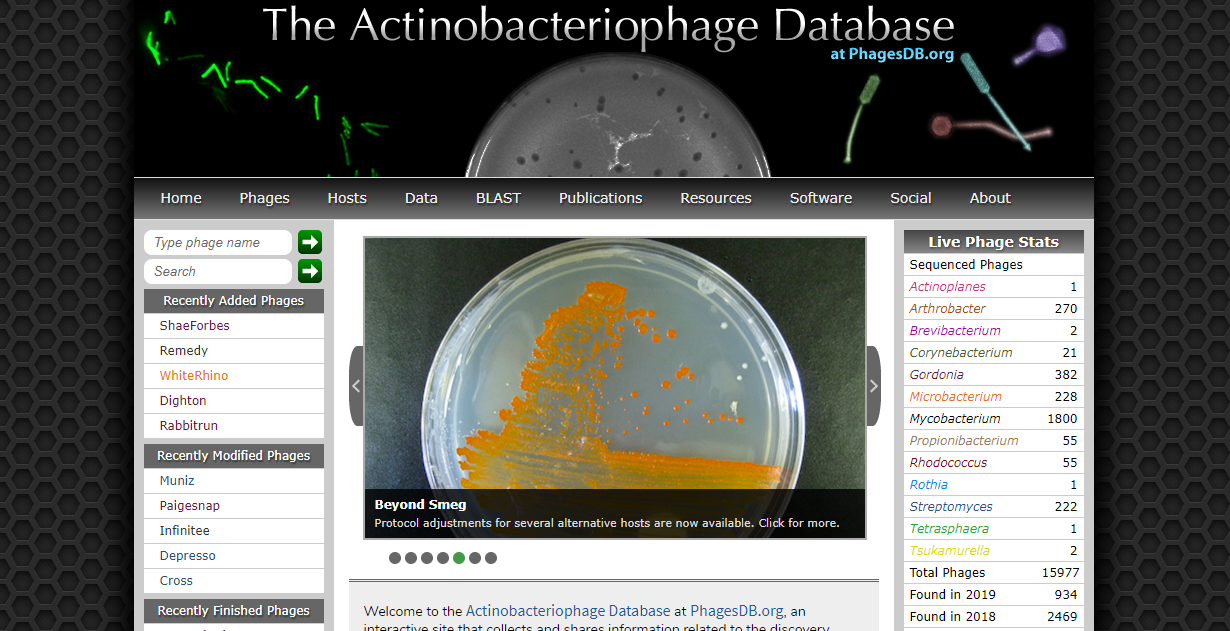 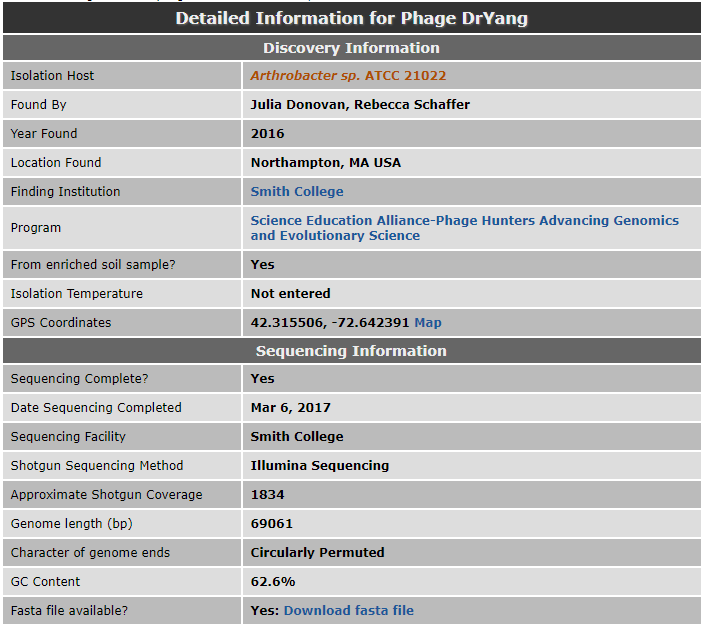 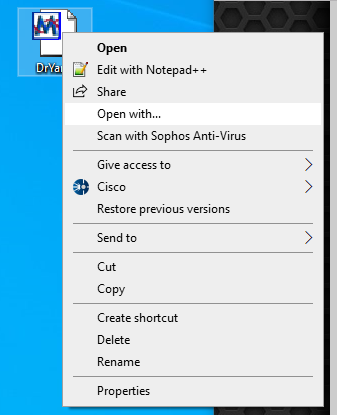 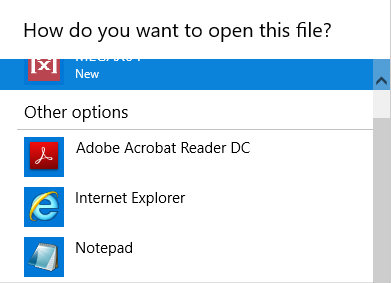 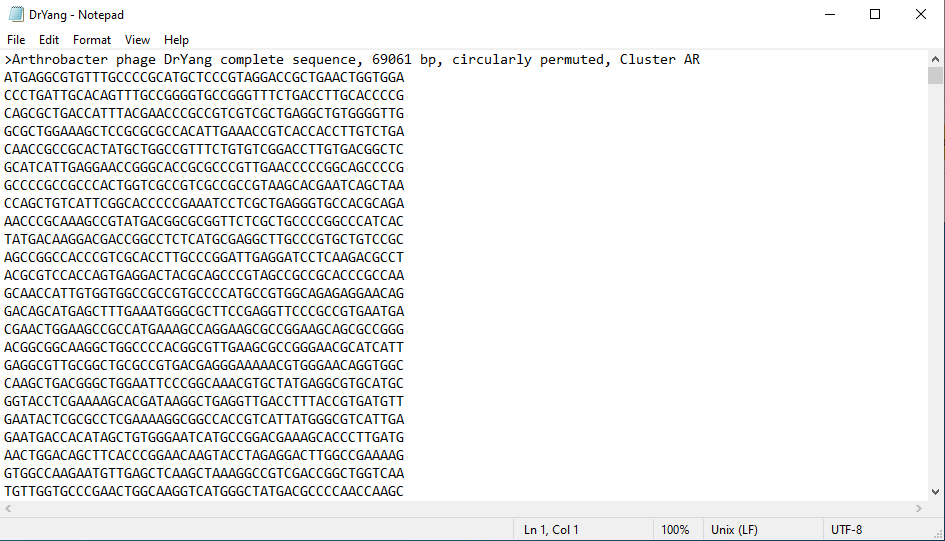 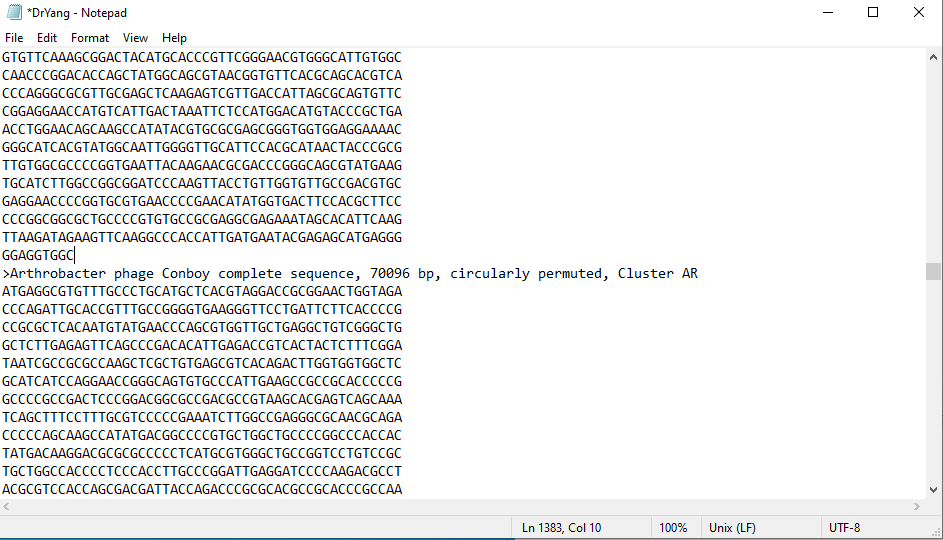 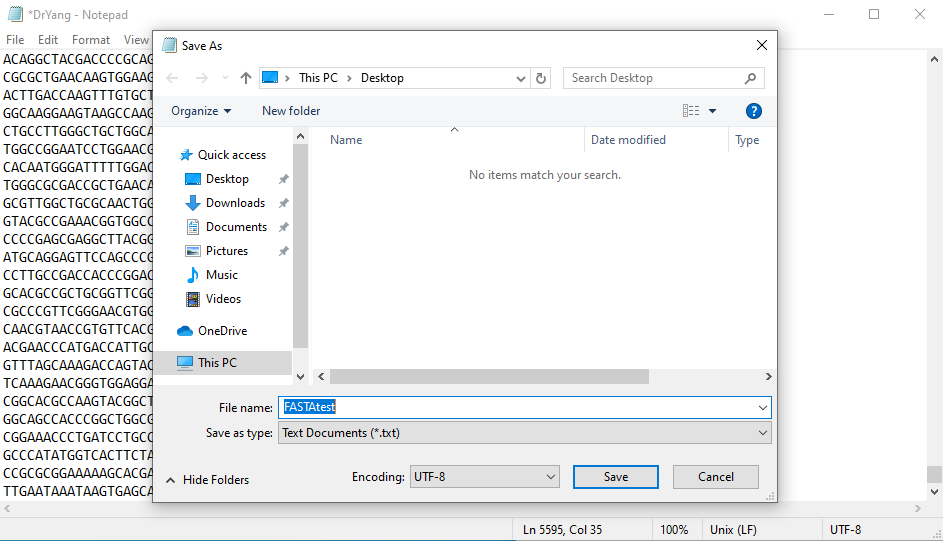 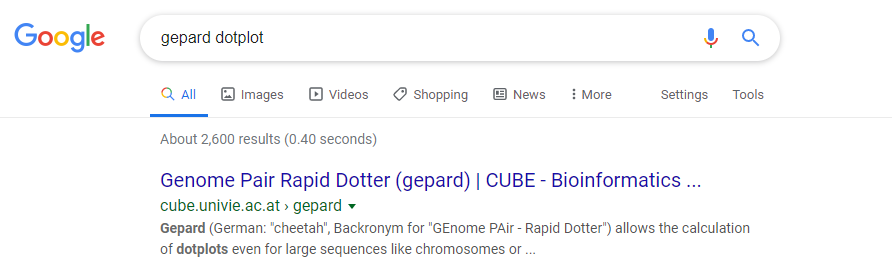 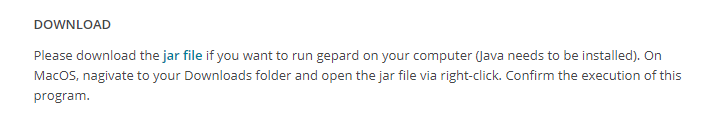 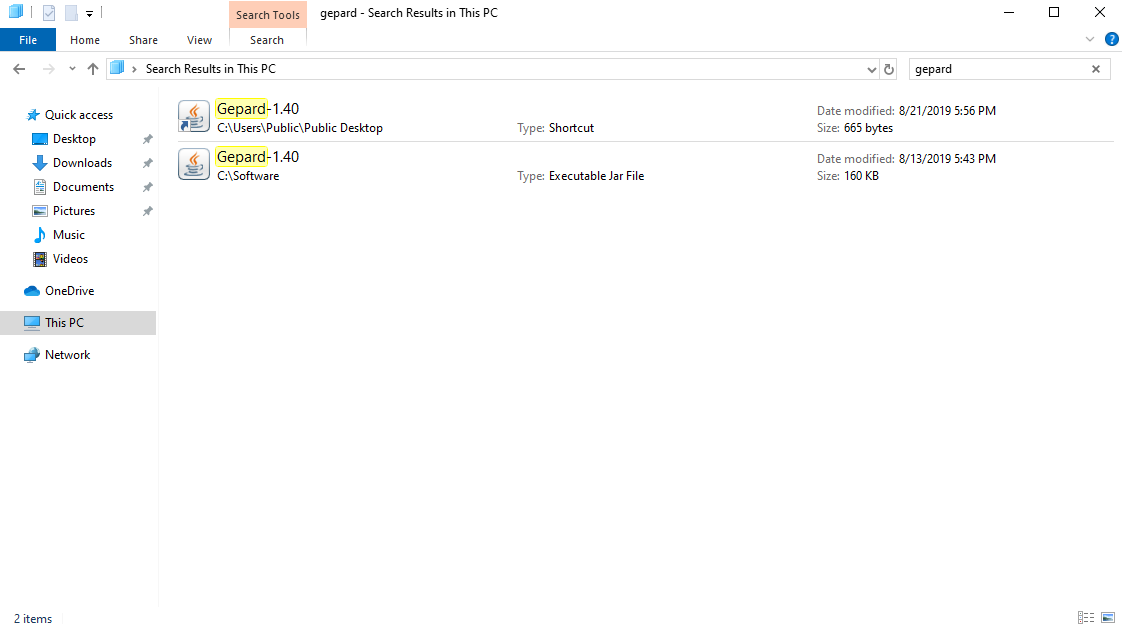 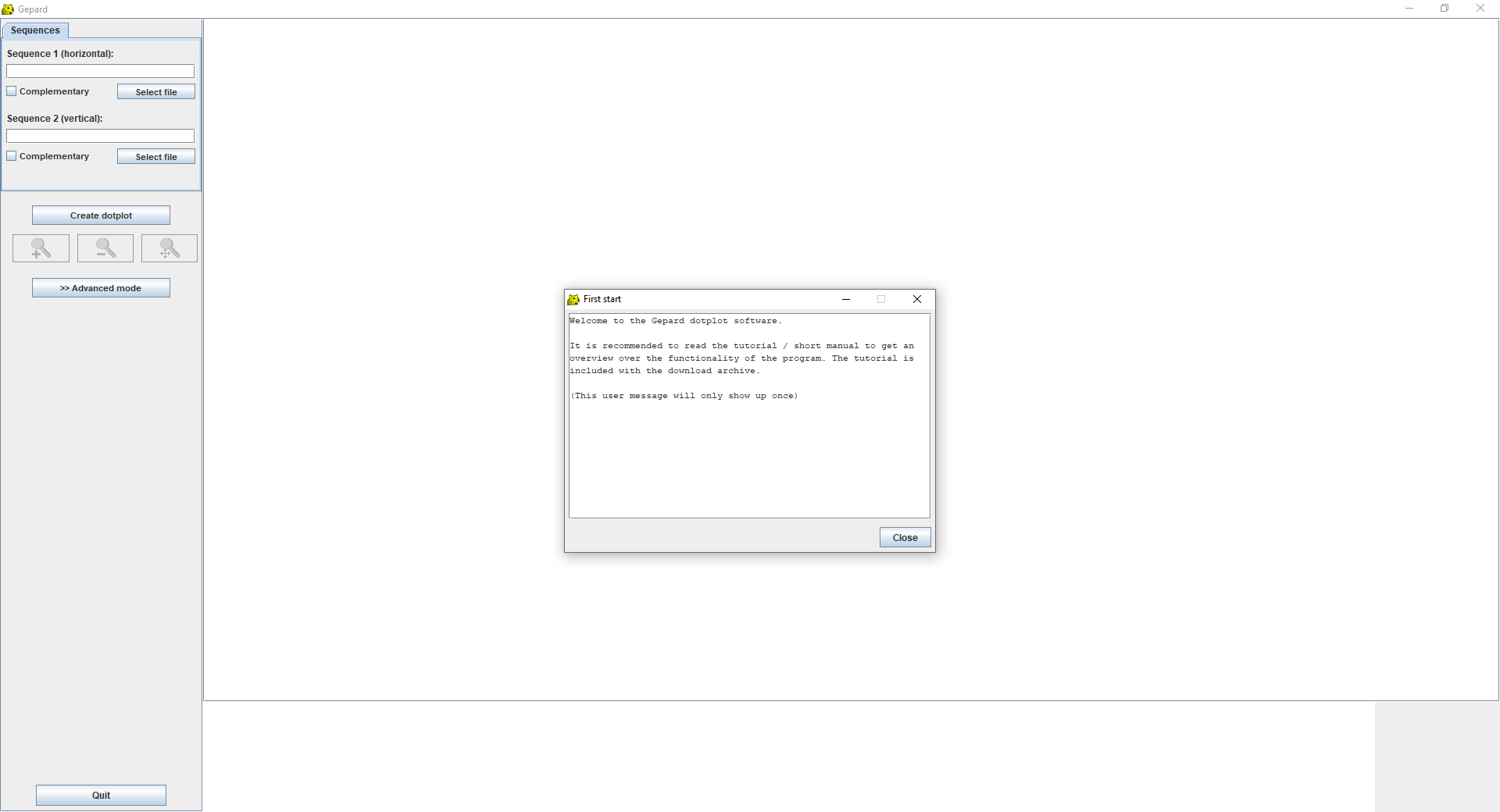 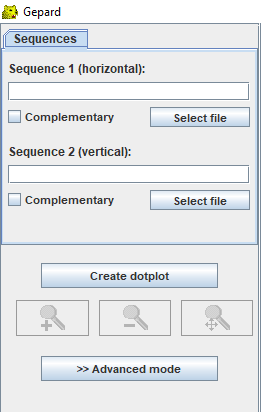 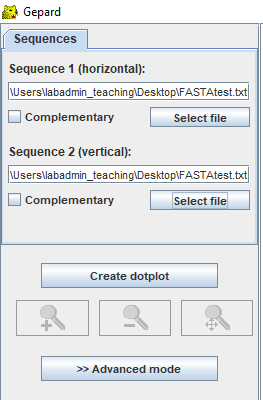 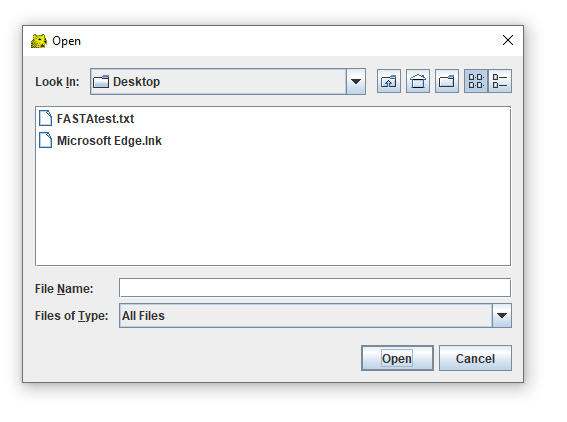 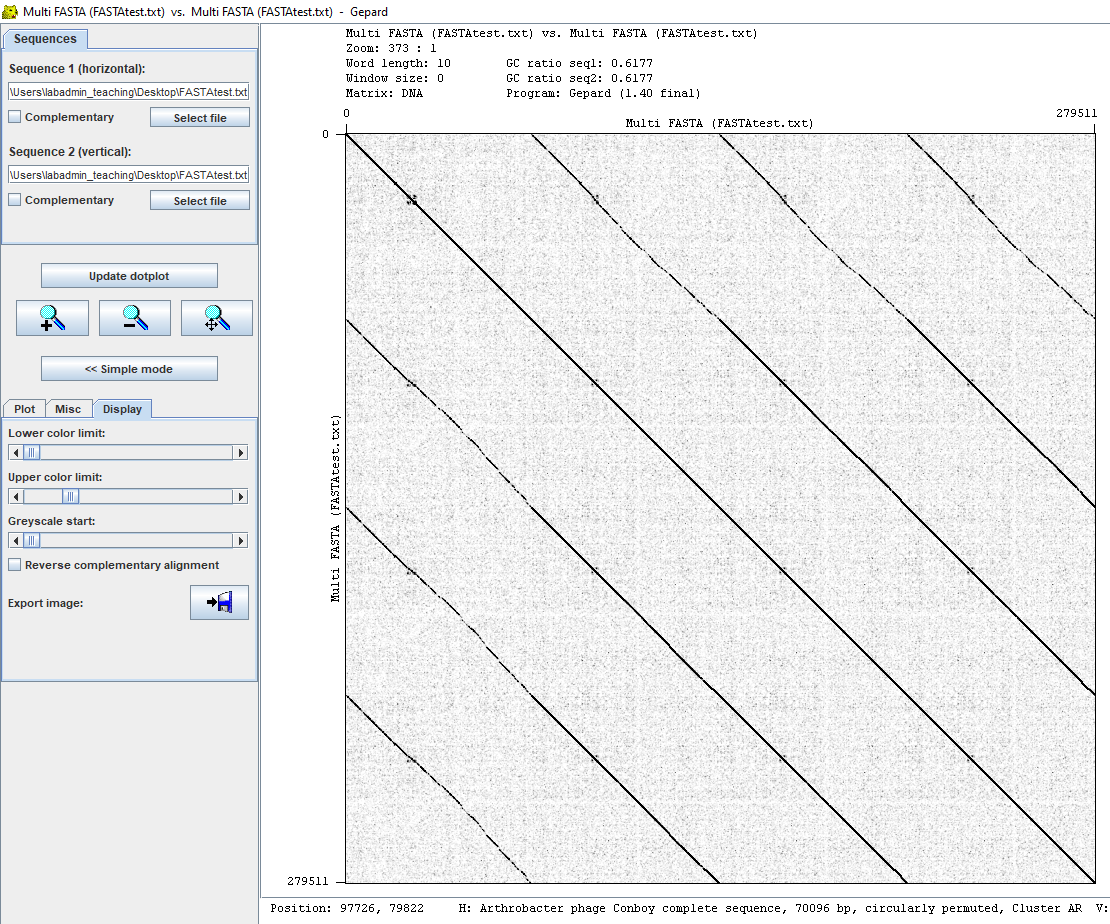 Word size = 10
Word size = 15
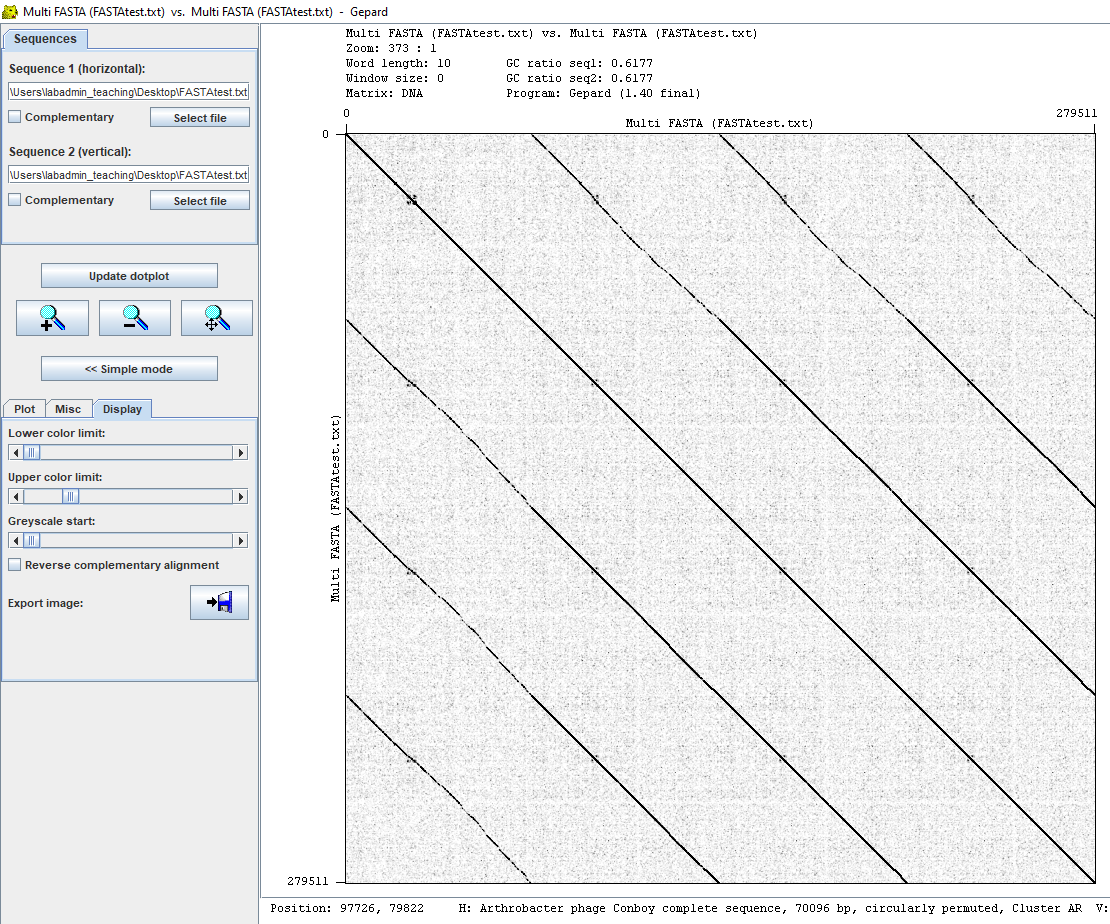 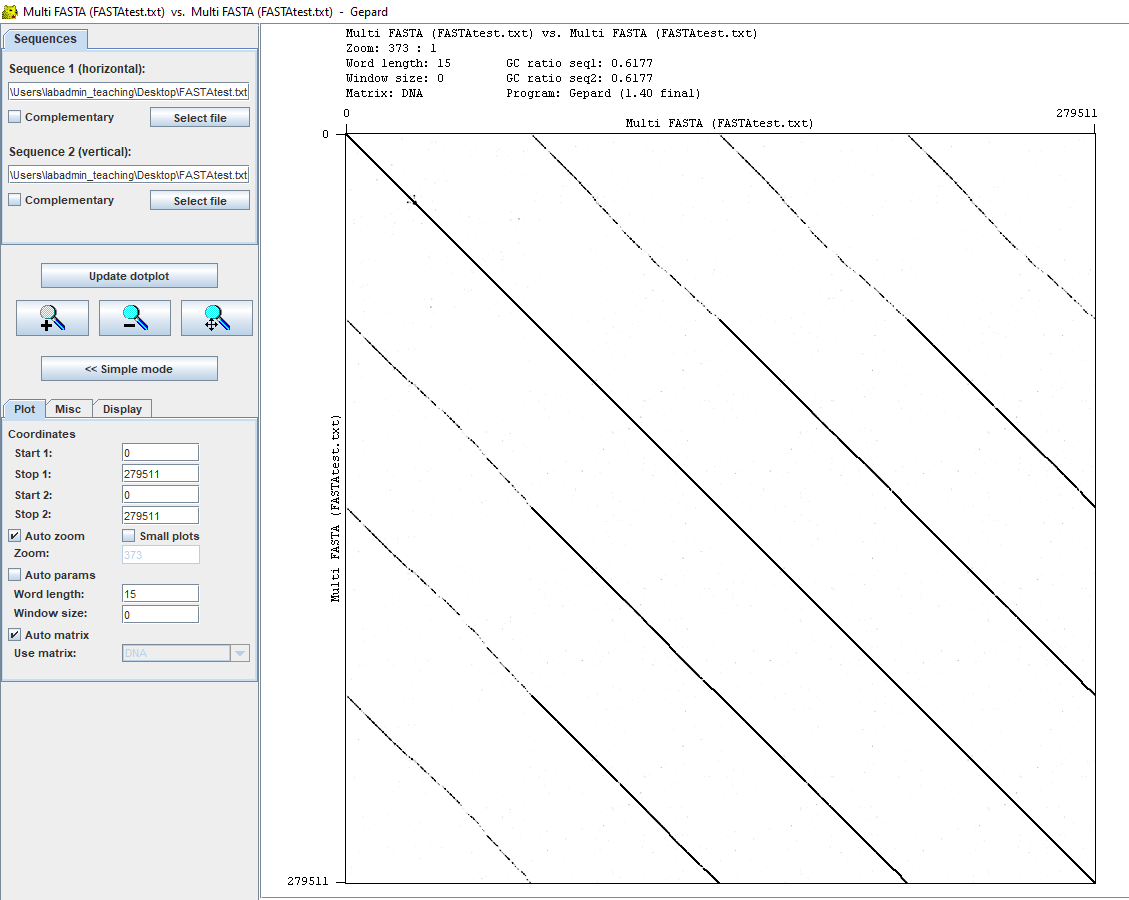 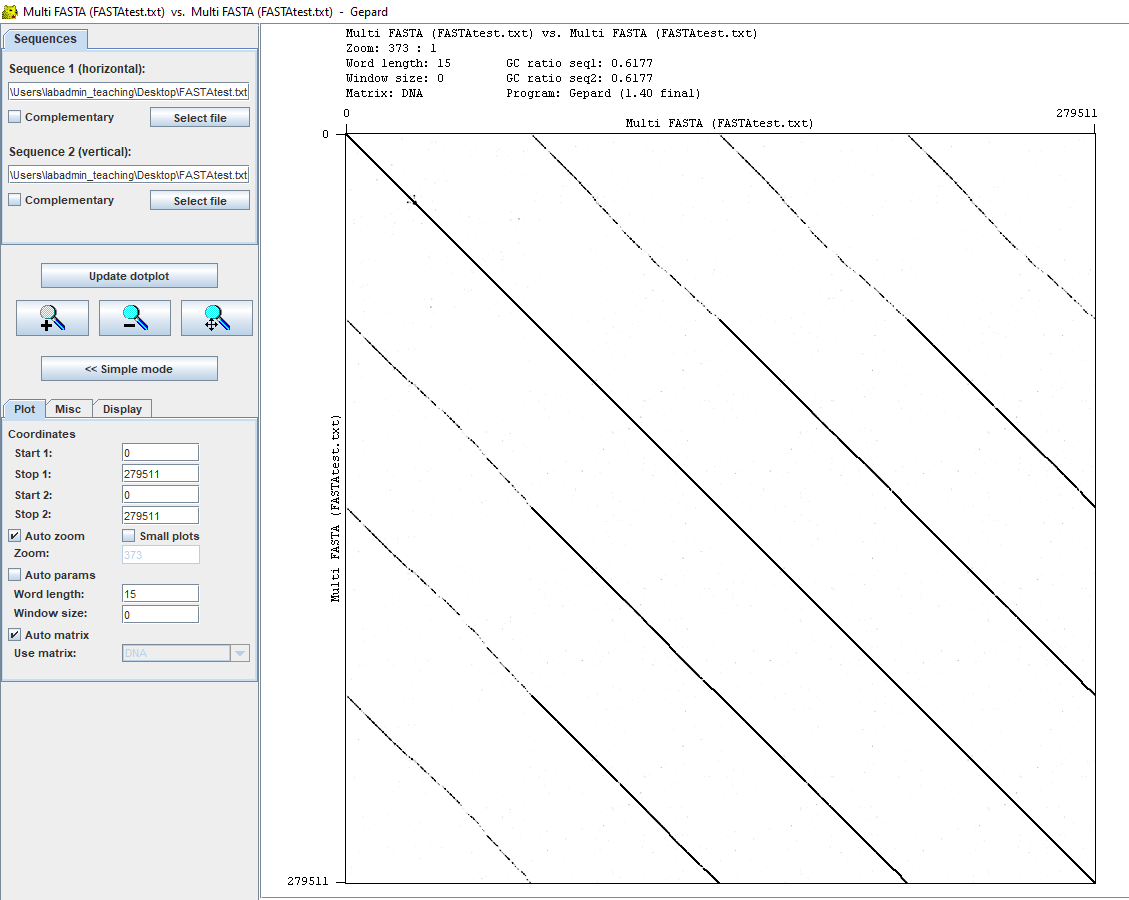 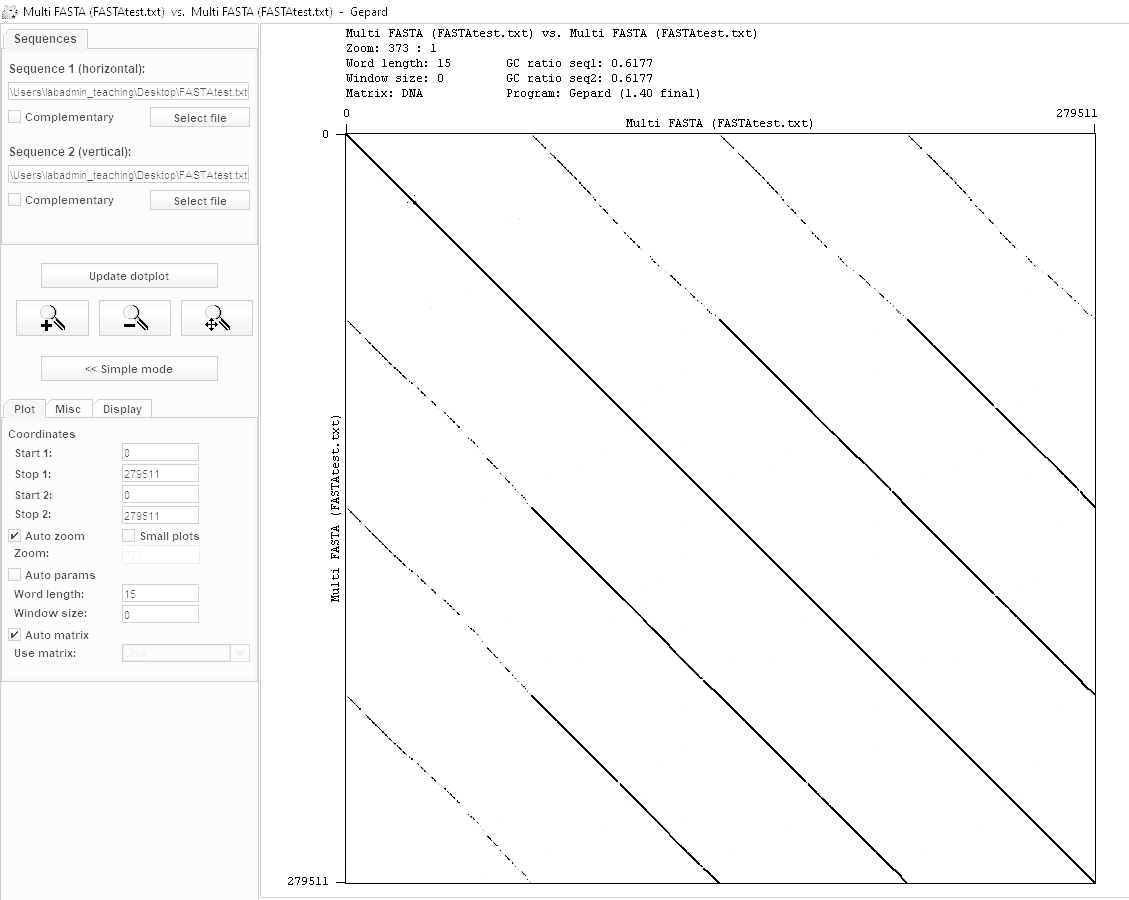 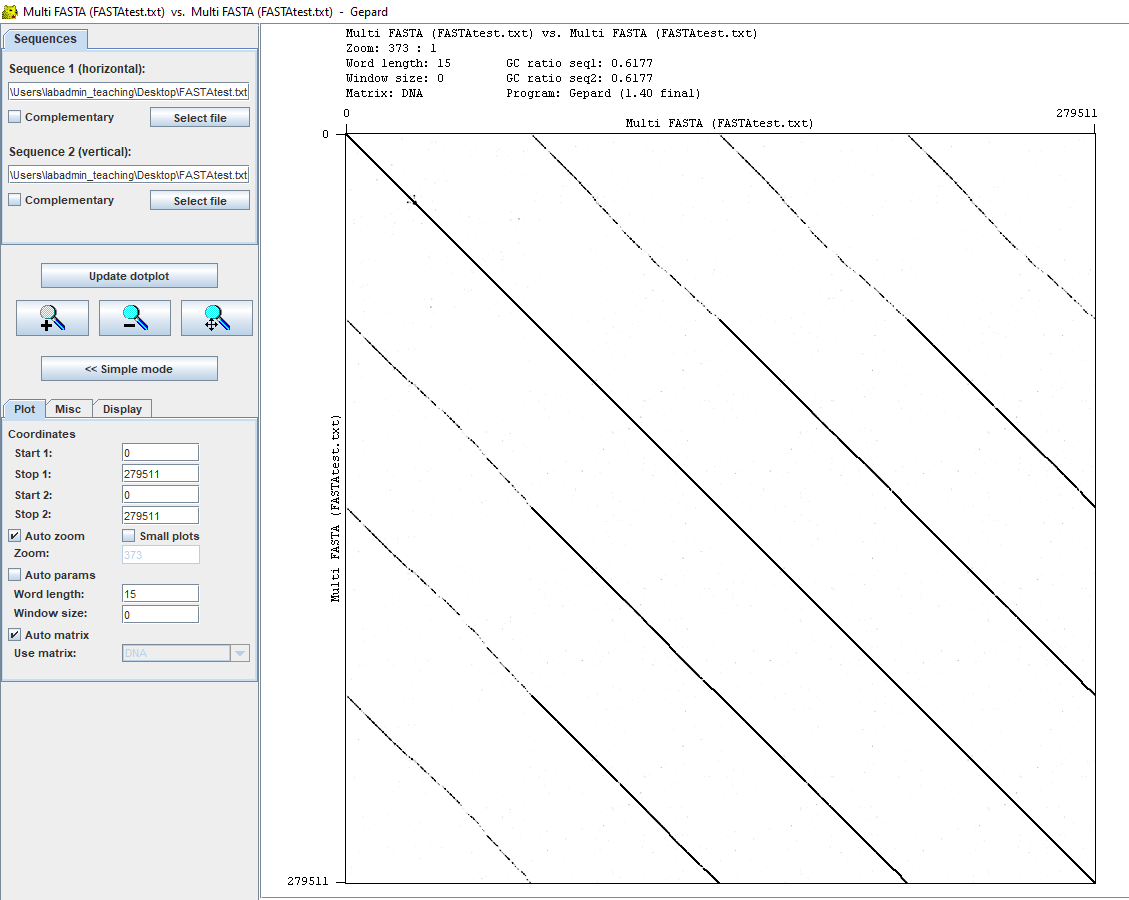 Word size = 10
Word size = 15
Word size = 40
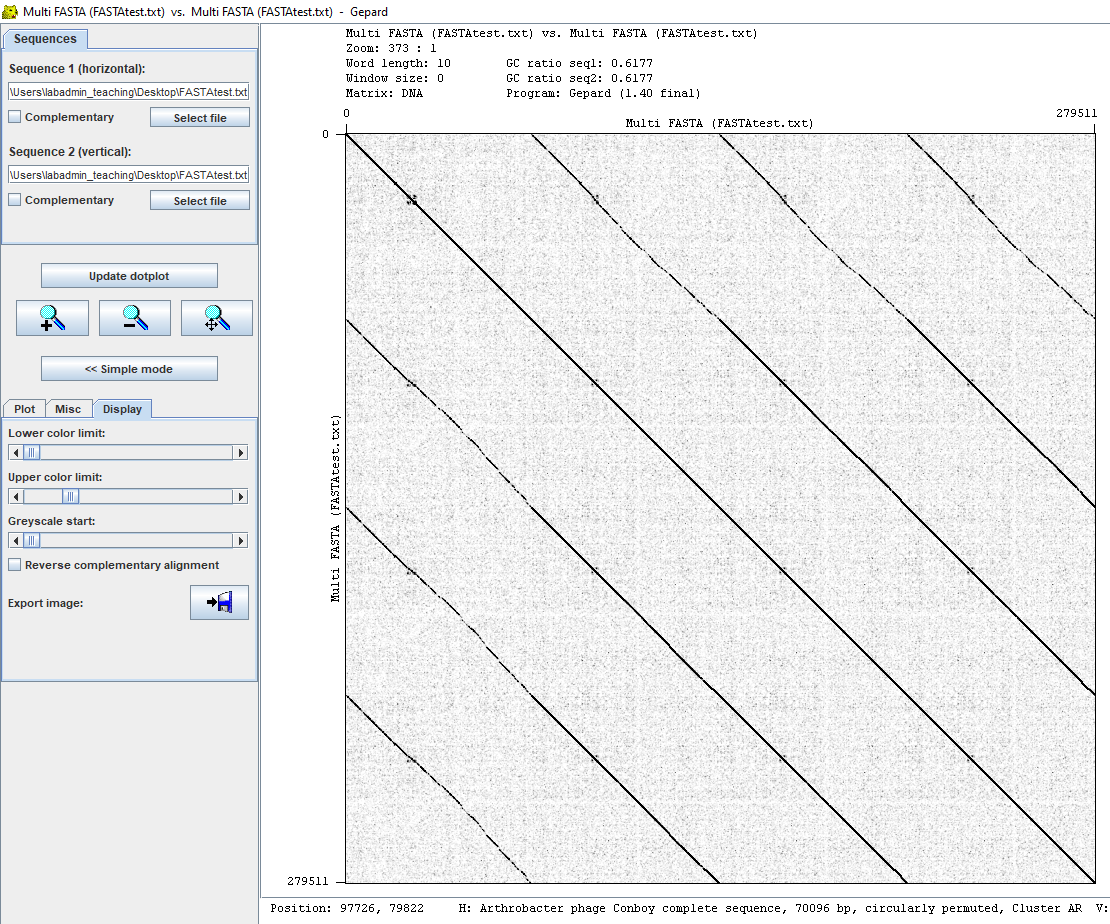 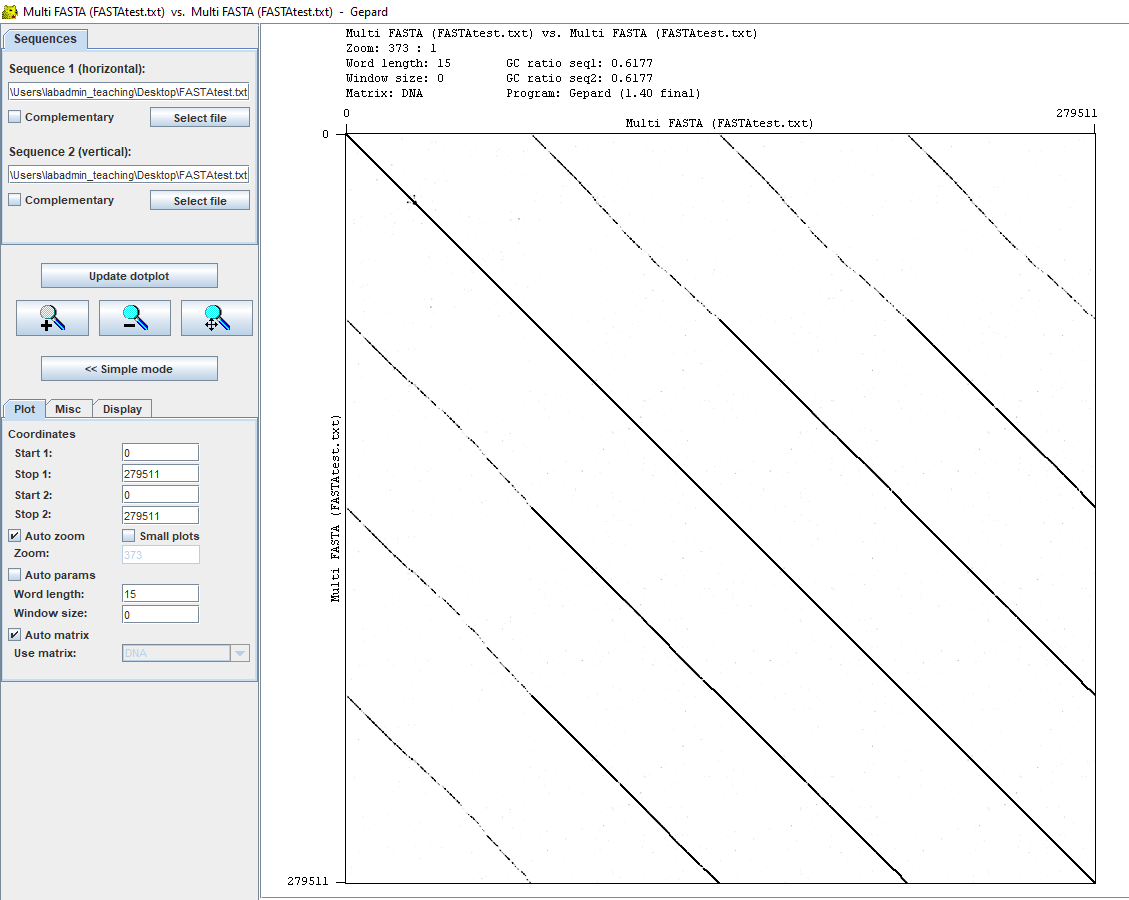 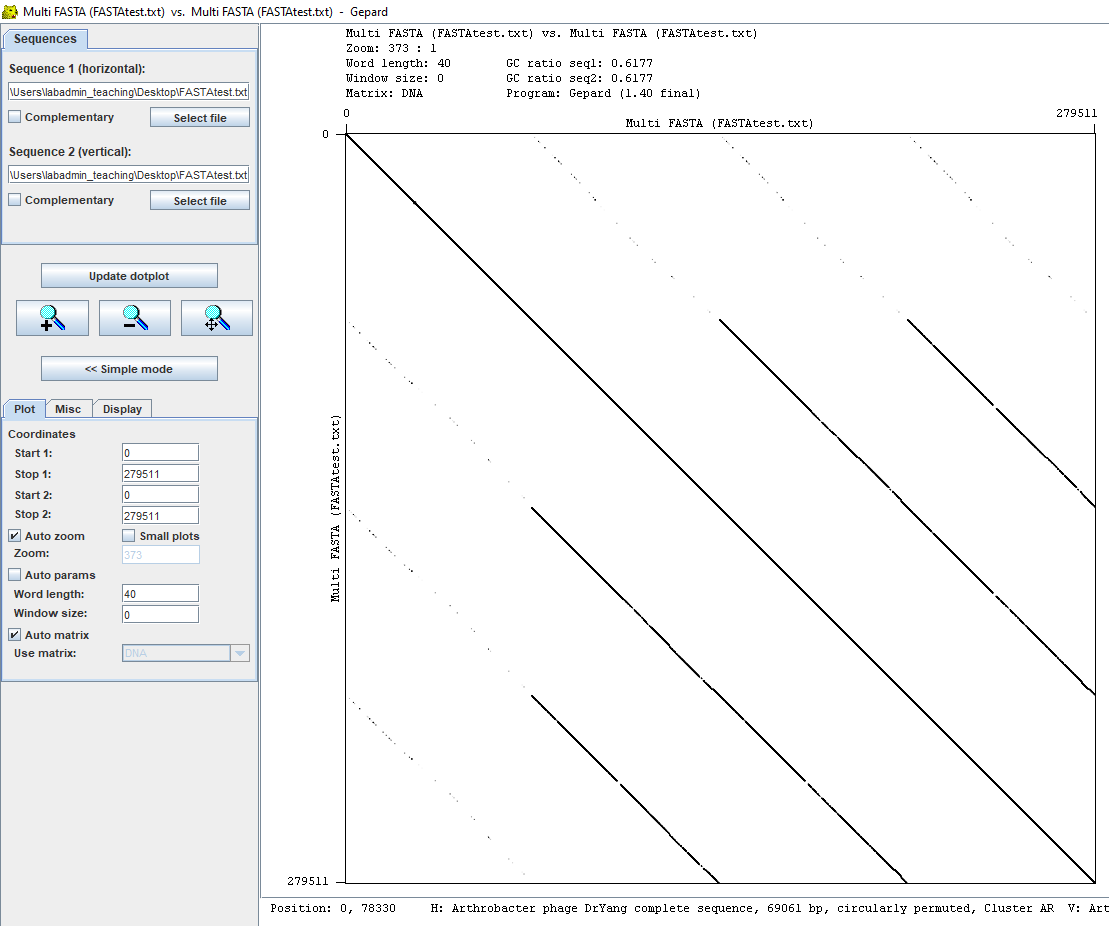 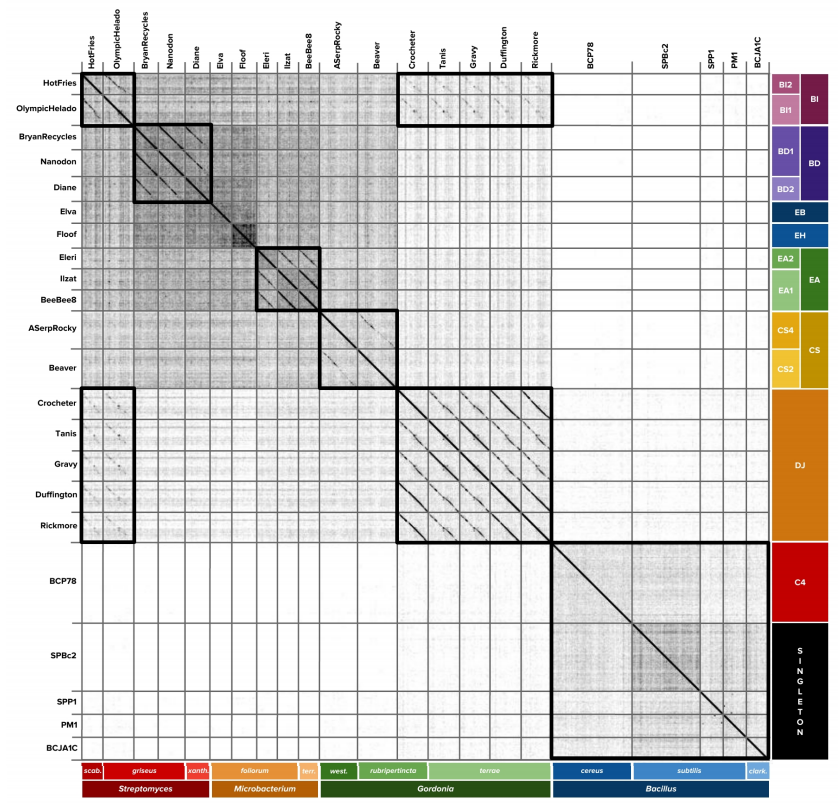 Dotplot Comparison of Nucleotide Similarity Among 22 Siphoviridae Phages 
Nucleotide sequences of 22 Siphoviridae were compiled into a single file in FASTA format. Phages were selected from a variety of different clusters and subclusters infecting different host species. Hosts belonged to one of four bacterial genera, comprising two distinct phyla. Dotplots were created using the Genome Pair Rapid Dotter (GEPARD) platform and manually annotated to highlight regions of nucleotide similarity. In general, phages exhibited the highest degree of nucleotide similarity with other phages belonging to the same cluster or infecting the same host. Overall, phage nucleotide similarity tended to be broadly organized based on host phyla, with Bacillus phages exhibiting little similarity to Actinobacteriophages (phages infecting Streptomyces, Microbacterium, and Gordonia hosts).
Kapinos A, Remijas L, Torres C et al. Stability and host specificity of phages Zorp and Tanis for use in phage therapies [version 1; not peer reviewed]. F1000Research 2019, 8:1110 (poster) (https://doi.org/10.7490/f1000research.1117059.1)